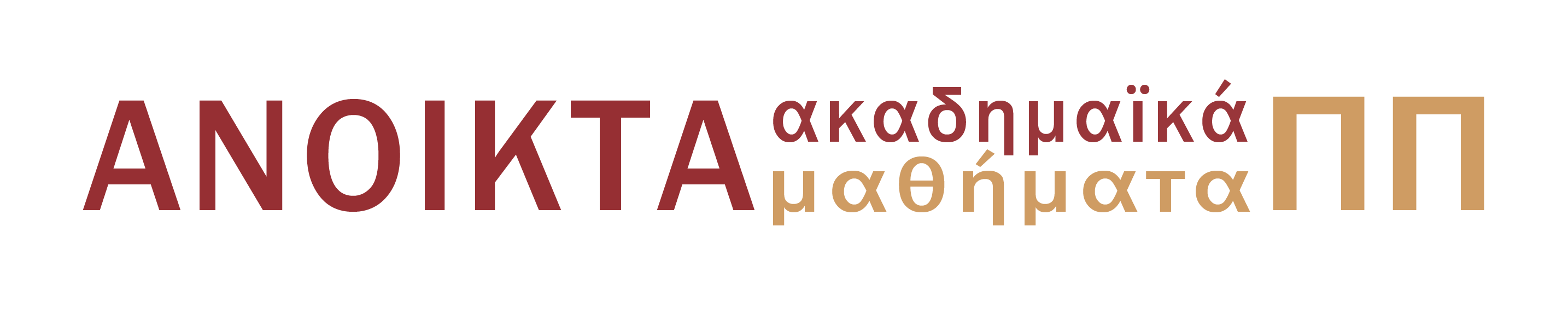 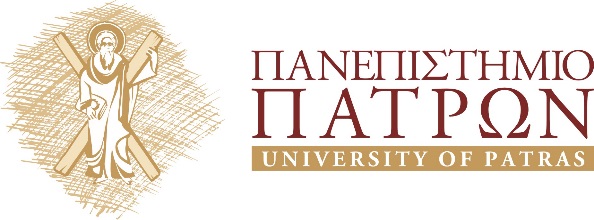 Τίτλος Μαθήματος
Ενότητα 12 :  Ο υπολογιστής ως εργαλείο συνεργατικής ενασχόλησης στην προσχολική εκπαίδευση
Μια μελέτη περίπτωση στο νηπιαγωγείο (νηπιαγωγός Π. Παπαθανασίου) 
Βασίλειος Κόμης
ΤΕΕΑΠΗ
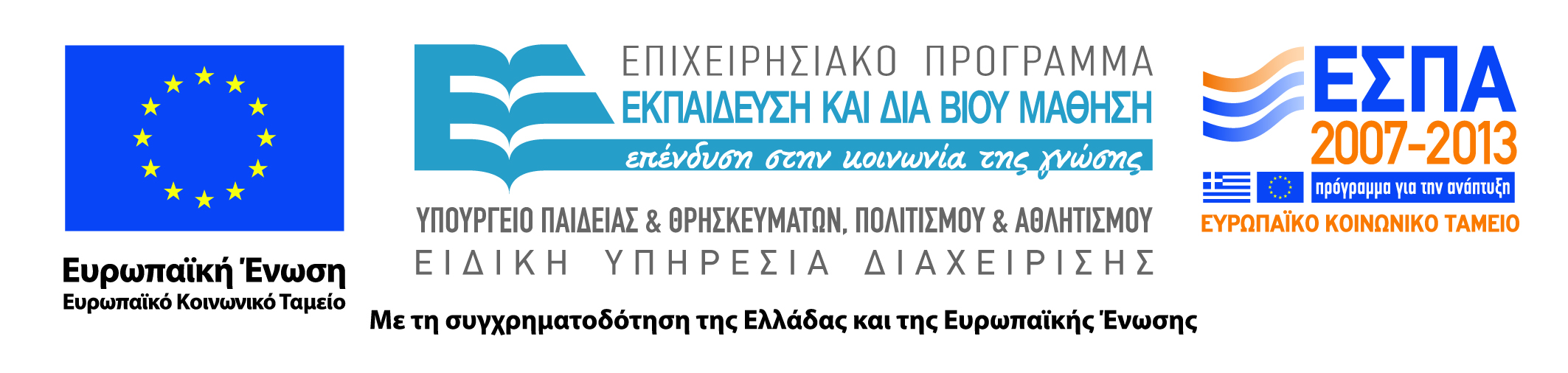 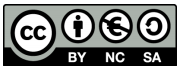 Άδειες Χρήσης
Το παρόν εκπαιδευτικό υλικό υπόκειται σε άδειες χρήσης Creative Commons. 
Για εκπαιδευτικό υλικό, όπως εικόνες, που υπόκειται σε άλλου τύπου άδειας χρήσης, η άδεια χρήσης αναφέρεται ρητώς.
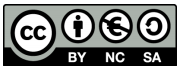 Χρηματοδότηση
Το παρόν εκπαιδευτικό υλικό έχει αναπτυχθεί στα πλαίσια του εκπαιδευτικού έργου του διδάσκοντα.
Το έργο «Ανοικτά Ακαδημαϊκά Μαθήματα στο Πανεπιστήμιο Πατρών» έχει χρηματοδοτήσει μόνο τη αναδιαμόρφωση του εκπαιδευτικού υλικού. 
Το έργο υλοποιείται στο πλαίσιο του Επιχειρησιακού Προγράμματος «Εκπαίδευση και Δια Βίου Μάθηση» και συγχρηματοδοτείται από την Ευρωπαϊκή Ένωση (Ευρωπαϊκό Κοινωνικό Ταμείο) και από εθνικούς πόρους.
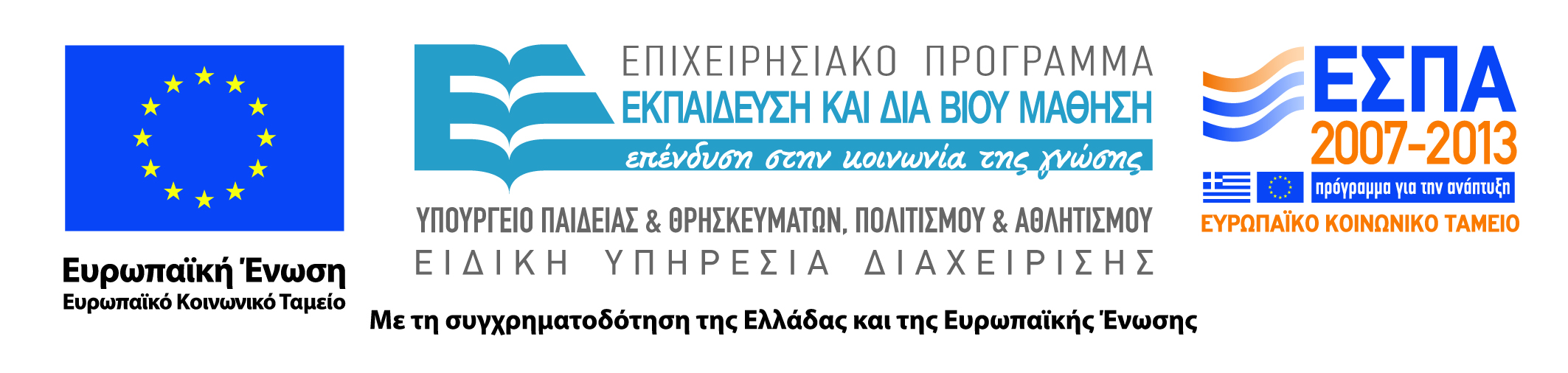 Βασικές υποθέσεις
Θεμελιώδεις παραδοχές:
   οι υπολογιστές προσφέρουν περιβάλλοντα στα οποία οι μαθητές μπορούν να μαθαίνουν μέσα από την πράξη
Οι υπολογιστές βοηθούν τους μαθητές να αντιλαμβάνονται δύσκολες ως προς την κατανόηση έννοιες
4
[Speaker Notes: Όσοι ασκούν κριτική αλλά και όσοι υποστηρίζουν την εισαγωγή των τεχνολογιών της πληροφορίας και των επικοινωνιών στις χαμηλές βαθμίδες εκπαίδευσης, συμφωνούν σε ένα κεντρικό θέμα που δεν είναι άλλο από τη σπουδαιότητα της φυσικής, κοινωνικής, συναισθηματικής και γνωστικής ανάπτυξης η οποία συντελείται κατά τη διάρκεια των πρώτων χρόνων της ζωής του παιδιού.]
Ο υπολογιστής στην προσχολική και την πρώτη σχολική ηλικία
Σήμερα γίνεται όλο και περισσότερο αποδεκτό ότι 
Ο υπολογιστής μπορεί να χρησιμοποιηθεί ως ένα επιπλέον εκπαιδευτικό μέσο για να υποστηρίξει διάφορες μορφές διδασκαλίας στην εκπαίδευση των μικρών παιδιών
Τα νήπια εξάλλου μαθαίνουν μέσα από την εξερεύνηση και την ανακάλυψη κάτι που προσφέρουν σχετικά εύκολα τα σύγχρονα υπολογιστικά περιβάλλοντα
5
[Speaker Notes: Σημαντικές είναι όμως οι ιδιαιτερότητες της πρώτης σχολική ηλικίας όσον αφορά στην χρήση των υπολογιστών:

Επιπλέον μπορεί να δημιουργήσει στους νεαρούς μαθητές τις ανάλογες προϋποθέσεις για καινούργιες μορφές ενεργητικής διδασκαλίας και μάθησης με τη βοήθεια του υπολογιστή.]
Συνεργασία και μάθηση
Η συνεργασία αποτελεί βασική παράμετρο σε θεμελιώδεις πτυχές της ανθρώπινης δραστηριότητας, όπως είναι η εργασία και η μάθηση. 
Οι σύγχρονες ψυχολογικές θεωρίες όταν μελετούν τους τρόπους με τους οποίους εργαζόμαστε και μαθαίνουμε αποτελεσματικά δίνουν όλο και περισσότερο έμφαση στο ρόλο που διαδραματίζει το κοινωνικό πλαίσιο, η ανθρώπινη επικοινωνία και αλληλεπίδραση καθώς και τα εργαλεία που υποστηρίζουν και διαμεσολαβούν τις ανθρώπινες σχέσεις.
6
Μοντέλα συνεργατικής μάθησης
ο συμπεριφορισμός (behaviorism)
Pavlov, Skinner, Crowder, Gagné
η γνωστική ψυχολογία (cognitive psychology)
Newell, Simon,  Anderson 
ο εποικοδομισμός (constructivism)
Piaget, Papert, Bruner
 οι κοινωνικοπολιτισμικές (sociocultural) ή ιστορικοπολιτισμικές (historicocultural) προσεγγίσεις.
Vygotsky, Luria, Leontiev, Bruner
7
Συνεργατική μάθηση (1)
Βασική παραδοχή 
Η μάθηση είναι - ή μπορεί να βελτιωθεί μέσα από - μια κοινωνική διαδικασία 
Η σκέψη αναπτύσσεται (και είναι συνεπώς προϊόν οικοδόμησης και αναδόμησης των γνώσεων) στα πλαίσια συνεργατικών δραστηριοτήτων ανάμεσα σε παιδιά και ενηλίκους
Σημασία του ρόλου της καθοδήγησης και της διαμεσολάβησης των ενηλίκων στη διαδικασία μάθησης. 
Σημασία του πλαισίου μέσα στο οποίο λαμβάνει χώρα η συνεργασία και του ρόλου των χρησιμοποιούμενων εργαλείων (φυσικών και συμβολικών).
8
Συνεργατική μάθηση (2)
Η μαθησιακή δραστηριότητα δεν μπορεί να γίνει αντιληπτή έξω από το κοινωνικό, ιστορικό και πολιτισμικό πλαίσιο μέσα στο οποίο διαδραματίζεται. 
Οι συνεργατικές δραστηριότητες συντελούν καταλυτικά στη διαδικασία οικοδόμησης της γνώσης 
Καθοριστικός είναι ο ρόλος που παίζουν τα χρησιμοποιούμενα εργαλεία (υλικά και συμβολικά, όπως το εκπαιδευτικό λογισμικό και η γλώσσα) και ο καταμερισμός εργασίας ανάμεσα στους συνεργάτες. 

Η γνώση γενικότερα, και η επιστημονική γνώση ειδικότερα, οικοδομείται σε κοινωνικό επίπεδο
9
Συνεργατική μάθηση και νήπια
Μέσα από την συνεργατική ενασχόληση με τον υπολογιστή τα νήπια μπορούν να ανταποκρίνονται στην επίλυση προβλημάτων κάνοντας τον ανάλογο λεκτικό σχεδιασμό, τις ανάλογες διαπραγματεύσεις που αφορούν στο θέμα και λαμβάνοντας τις ορθές αποφάσεις οι οποίες πάντοτε είναι προϊόν της συνεργασίας.
10
Συστατικά στοιχεία της Συνεργατικής Μάθησης
•	Κοινός στόχος
•	Αλληλεπίδραση πρόσωπο με πρόσωπο 
•	Αλληλεξάρτηση
•	Κοινωνικές δεξιότητες
•	Προσωπική ευθύνη
11
Η συνεργατική μάθηση με υπολογιστή
Οι ΤΠΕ σε θέση να υποστηρίξουν και να διευκολύνουν ομαδικές διαδικασίες. 
Μέθοδος βασισμένη σε πολλούς μαθητές που εργάζονται στον ίδιο σταθμό εργασίας ή σε ομάδες μαθητών ή μεμονωμένους μαθητές που εργάζονται σε απομακρυσμένους σταθμούς εργασίας μέσω δικτύου ή Διαδικτύου. 
Έτσι, οι μαθητές ανταλλάσσουν πληροφορίες και ιδέες, έχουν πρόσβαση σε διάφορα έγγραφα και αρχεία, πηγές πληροφοριών, και μπορούν ομαδικά να επιλύσουν προβλήματα.
12
Διαδικασίες συνεργατικής μάθησης
Οι διαδικασίες συνεργατικής μάθησης σχεδιάζονται ώστε να εμπλέξουν τους μαθητές σε μια ενεργό μαθησιακή διαδικασία, μέσα από την έρευνα και τη συζήτηση με τους συνομηλίκους τους μέσα στην ομάδα. 
Η ομάδα οργανώνεται με τέτοιο τρόπο ώστε να προωθεί τη συμμετοχή όλων των μελών μέσα από την ίση κατανομή των ευθυνών.
13
Ο υπολογιστής ως συνεργατικό εργαλείο
Η αντίληψη και η γνώση μπορούν να αναπτυχθούν όταν οι μαθητές συζητούν μεταξύ τους [Mercer]
Σημαντική η αξία της συλλογικής μάθησης
Πολλές συλλογικές δραστηριότητες αναπτύσσονται μέσω (και υποστηρίζονται από) υπολογιστή

Επίλυση προβλημάτων και συνεργατική μάθηση με υπολογιστές
14
[Speaker Notes: η γνώση και η αντίληψη μπορεί να αναπτυχθεί όταν οι μαθητές συζητούν και συνεργάζονται χωρίς την παρουσία εκπαιδευτικού. 
Επομένως η «συλλογική μάθηση» είναι εξαιρετικά σημαντική.
 
Τα αποτελέσματα των ερευνών που έχουν πραγματοποιηθεί τα τελευταία χρόνια σχετικά με παιδιά που δουλεύουν κατά ζεύγη ή κατά ομάδες, συνηγορούν υπέρ της αξίας της συλλογικής μάθησης. 

Οι έρευνες που αφορούν σε παιδιά που εργάζονται κατά ζεύγη, χωρίς την παροχή βοήθειας από το δάσκαλο, για επίλυση προβλημάτων μέσα από δραστηριότητες σε Η/Υ 
αποδεικνύουν ότι η χρήση γλώσσας είναι απαραίτητη για τη λήψη αποφάσεων, 
Και η συνεργασία διευκολύνει την επίλυση προβλημάτων και προωθεί την κατανόηση.
 
Οι διαδικασίες συνεργατικής μάθησης σχεδιάζονται ώστε να εμπλέξουν τους μαθητές σε μια ενεργό μαθησιακή διαδικασία, μέσα από την έρευνα και τη συζήτηση με τους συνομηλίκους τους μέσα στην ομάδα. Η ομάδα οργανώνεται με τέτοιο τρόπο ώστε να προωθεί τη συμμετοχή όλων των μελών μέσα από την ίση κατανομή των ευθυνών. 
Μέσα από την συνεργατική ενασχόληση με τον υπολογιστή τα νήπια μπορούν να ανταποκρίνονται στην επίλυση προβλημάτων κάνοντας τον ανάλογο λεκτικό σχεδιασμό, τις ανάλογες διαπραγματεύσεις που αφορούν στο θέμα και λαμβάνοντας τις ορθές αποφάσεις οι οποίες πάντοτε είναι προϊόν της συνεργασίας.]
Μεθοδολογική προσέγγιση
Μελέτη περίπτωσης
Σχετικά με τις βασικές παραμέτρους που προσδιορίζουν τη διαδικασία ένταξης των υπολογιστών σε εκπαιδευτικές δραστηριότητες της Προσχολικής Εκπαίδευσης 
Εισαγωγή υπολογιστή σε μία τάξη Νηπιαγωγείου
15
[Speaker Notes: Η έρευνα που παρουσιάζεται στην παρούσα εργασία αποτελεί μια Μελέτη περίπτωσης 
η οποία προσπαθεί, μέσα από ένα πλαίσιο συνεργατικής ενασχόλησης ομάδων νηπίων με τον υπολογιστή, να μελετήσει βασικές παραμέτρους που προσδιορίζουν τη διαδικασία ένταξης της υπολογιστικής τεχνολογίας στις εκπαιδευτικές δραστηριότητες της Προσχολικής Αγωγής. 
Κάτω από το πρίσμα αυτό, μελετήθηκε η εισαγωγή ενός υπολογιστή σε μία τάξη Νηπιαγωγείου από την εκπαιδευτικό της τάξης για ένα μεγάλο χρονικό διάστημα, το οποίο κάλυψε σχεδόν το μισό σχολικό έτος. Για την πραγματοποίησή της, τη συλλογή και την ανάλυση των ερευνητικών δεδομένων χρειάστηκε η συμβολή και η χρήση της εθνογραφίας.]
Εθνογραφική παρατήρηση και Έρευνα Δράσης
Συμμετοχική παρατήρηση στο Νηπιαγωγείο για ένα εξάμηνο
Η εκπαιδευτικός ως ερευνήτρια
Στοιχεία Έρευνας Δράσης
16
[Speaker Notes: Τα κύρια όργανα που χρησιμοποιεί η εθνογραφία είναι η συμμετοχική παρατήρηση και η εθνογραφική συνέντευξη. Προκειμένου να καλυφθούν οι ανάγκες της παρούσας έρευνας, η οποία διενεργήθηκε στο χώρο του Νηπιαγωγείου, σαν εργαλείο δουλειάς χρησιμοποιήθηκε η συμμετοχική παρατήρηση διότι προϋποθέτει άλλωστε την παρουσία του ερευνητή στο χώρο της έρευνας σαν φυσικό μέλος της κοινωνικής ζωής. 
 
Εδώ πρέπει να τονιστεί το γεγονός ότι ο ερευνητής, στη Μελέτη περίπτωσης που παρουσιάζεται, είναι η ίδια η εκπαιδευτικός της τάξης και συνεπώς αποτελεί αναπόσπαστο μέλος της ομάδας εφόσον συνεργάστηκε με τα νήπια για μια ολόκληρη σχολική χρονιά. 

Στην έρευνά μας εφαρμόστηκε αφενός, η αρχή της συμμετοχικής παρατήρησης αφού η ερευνήτρια συμμετείχε ανελλιπώς σε όλες τις χρονικές στιγμές της διαδικασίας και αφετέρου, η προσέγγιση της έρευνας δράσης αφού η ερευνήτρια ήταν και η εκπαιδευτικός της τάξης.]
Αντικείμενο της Έρευνας
Συνεργατική ενασχόληση νηπίων με υπολογιστή στο πλαίσιο καθημερινών σχολικών δραστηριοτήτων

Μελέτη της «φυσιολογικής» ένταξης του υπολογιστή σε ένα τυπικό Νηπιαγωγείο
17
[Speaker Notes: Αντικείμενο της έρευνας είναι η μελέτη της εισαγωγής του υπολογιστή ως εργαλείο συνεργατικής ενασχόλησης στο πλαίσιο καθημερινών παιδαγωγικών δραστηριοτήτων στην προσχολική εκπαίδευση. 

Κάτω από το πρίσμα αυτό, μελετήθηκε η «φυσιολογική» ένταξη και ενσωμάτωση ενός υπολογιστή στην καθημερινή σχολική ζωή μιας τάξης Νηπιαγωγείου για ένα μεγάλο χρονικό διάστημα (περίπου το μισό του σχολικού έτους). Πρωταρχικό ρόλο σε αυτή τη διαδικασία, εκτός των νηπίων, ανέλαβε η εκπαιδευτικός – ερευνήτρια της τάξης.]
Χώρος της Έρευνας
Νηπιαγωγείο με 12 νήπια και 13 προνήπια
Υποκείμενα της Έρευνας
18
[Speaker Notes: Η έρευνα πραγματοποιήθηκε στο Νηπιαγωγείο Κρυονερίου, στο οποίο η ερευνήτρια υπηρέτησε ως νεοδιόριστη Νηπιαγωγός κατά τη σχολική χρονιά 2000-2001. 
Το Κρυονέρι είναι ένα ορεινό χωριό του νομού Κορινθίας, με υψόμετρο 740 μ. και περίπου 1.000 κατοίκους. 
Η τάξη του Νηπιαγωγείου μέσα στην οποία υλοποιήθηκε η έρευνα αποτελούνταν από 25 παιδιά, εκ των οποίων τα 12 ήταν νήπια και τα 13 προνήπια.]
Ερευνητικά ερωτήματα
Παρατήρηση και καταγραφή του χρόνου ενασχόλησης των νηπίων σε υπολογιστικό περιβάλλον
Παρατήρηση και περιγραφή των ρόλων των νηπίων στις διάφορες δραστηριότητες
Μελέτη της ανάπτυξης των σκέψεων των παιδιών σχετικά με τον υπολογιστή
Καταγραφή και μελέτη του τρόπου ομιλίας 
Είδος αλληλεπίδρασης ανάμεσα σε νήπια και υπολογιστή
19
[Speaker Notes: Στη βάση του μεθοδολογικού πλαισίου που αναπτύχθηκε στο προηγούμενο κεφάλαιο και σε σχέση με το γενικό αντικείμενο της έρευνας, η Μελέτη περίπτωσης, που παρουσιάζεται στην παρούσα εργασία, ασχολείται με τα παρακάτω ερωτήματα:
 
·        Τη συστηματική παρατήρηση και αναλυτική καταγραφή του χρόνου ενασχόλησης των νηπίων με τις προσφερόμενες δραστηριότητες σε υπολογιστικό περιβάλλον και του πώς ο χρόνος αυτός σχετίζεται με το είδος της προς εξέλιξη δραστηριότητας και την ποιότητα του διαλόγου που αναπτύσσεται. 
·        Την παρατήρηση και περιγραφή των ρόλων που ανέλαβαν τα νήπια μέσα στις διάφορες εκπαιδευτικές δραστηριότητες σε υπολογιστικό περιβάλλον καθώς και του τρόπου με τον οποίο οι ρόλοι αυτοί εναλλάσσονται και διαφοροποιούνται κατά την εξέλιξη της δραστηριότητας.
·        Τη μελέτη της ανάπτυξης σκέψεων των παιδιών σχετικά με τον υπολογιστή και τις διάφορες περιφερειακές συσκευές, όπως ο «ανθρωπομορφισμός» και της πιθανής αλλαγής αυτών των σκέψεων στο πέρασμα του χρόνου. 
·        Την καταγραφή και μελέτη του τρόπου ομιλίας και σκέψης που αναπτύχθηκε ανάμεσα στα νήπια και ανάμεσα στα νήπια και τον υπολογιστή
 
·        Το είδος της αλληλεπίδρασης που αναπτύσσεται ανάμεσα στα νήπια και το πώς αναδύεται μέσα από την ανάλυση της ομιλίας των παιδιών.]
Διαδικασία ένταξης του υπολογιστή στην τάξη
Διάστημα προετοιμασίας Διάρκειας 2 εβδομάδων
Προκαταρκτική συζήτηση στην τάξη
Εξήγηση χρήσης του υπολογιστή και των βασικών περιφερειακών συσκευών
Παιγνίδι Ρόλων
20
[Speaker Notes: Προκειμένου να εισαχθεί ομαλά ο υπολογιστής στην τάξη, χρειάστηκε ένα σχετικά μεγάλο διάστημα προετοιμασίας και δημιουργίας ενός εδάφους κατάλληλου ώστε η τάξη να είναι στην ανάλογη θέση να δεχτεί την είσοδο ενός νέου «μέλους» στην ομάδα. 
 Διήρκεσε περίπου δυο εβδομάδες, ξεκίνησε με την παρουσίαση ανάλογου φωτογραφικού υλικού και την διεξαγωγή πλατιάς συζήτησης γύρω από τον υπολογιστή, τον τρόπο «σκέψης» του, τις δυνατότητές του και τα πιθανά οφέλη που θα απέφερε η «πρόσκλησή» του και η φιλοξενία του στο χώρο του Νηπιαγωγείου. 

Στη συνέχεια, και αφού εξηγήθηκε ο ρόλος της κεντρικής μονάδας, της οθόνης, του πληκτρολογίου και του ποντικιού, ακολούθησε δραματοποίηση ανά ομάδα και παιχνίδι ρόλων.
Τέλος, αποφασίσαμε να του γράψουμε ένα γράμμα και να τον προσκαλέσουμε στην τάξη μας για να «παίξουμε» μαζί του και να εξασκηθούμε σε αυτά που έχουμε μάθει στην τάξη αλλά και για να μας μάθει νέα πράγματα.]
Ημερολόγιο δραστηριότητας – πρωτόκολλο παρατήρησης
Συγκρότηση σταθερών ομάδων από τρία παιδιά
Ημερολόγιο καθημερινής καταγραφής στα πλαίσια των δραστηριοτήτων με υπολογιστή
21
[Speaker Notes: Πότε: ημερομηνία κατά την οποία έλαβε χώρα η διεξαγωγή της κάθε δραστηριότητας.
 Πού: ο χώρος στον οποίο πραγματοποιήθηκε η κάθε δραστηριότητα.
Ομάδα: η ομάδα που ήρθε σε επαφή με τον υπολογιστή και έλαβε μέρος στη διεξαγωγή της δραστηριότητας.
Χρόνος δραστηριότητας: μετριέται συνολικά ο χρόνος από τη στιγμή που η ομάδα κάθεται στον υπολογιστή μέχρι τη στιγμή που ολοκληρώνεται η δραστηριότητα. Καταγράφεται ο χρόνος που αφιερώνεται πραγματικά στη διεξαγωγή της δραστηριότητας. 
Αντικείμενο: το αντικείμενο που αφορά στη δραστηριότητα.
Αλληλεπίδραση: καταγράφονται όλα όσα λέγονται και το πλαίσιο στο οποίο διεξάγονται. Επιπρόσθετα σχολιάζονται μια σειρά ζητήματα όπως αν όσα διαμείβονται αφορούν στη δραστηριότητα με τον υπολογιστή ή αν είναι άσχετα ως προς αυτήν. Καταγράφεται η αλληλεπίδραση που υπάρχει ανάμεσα στα μέλη της ομάδας και ανάμεσα στην ομάδα και τον Η/Υ.
Κατανομή ρόλων: καταγράφεται το πώς έγινε αυθόρμητα η κατανομή ρόλων στο πλαίσιο κάθε ομάδας: οι ρόλοι που ανέλαβαν τα μέλη, η εναλλαγή ρόλων ανά δραστηριότητα και η εναλλαγή ρόλων μέσα στη δραστηριότητα.]
Μοντέλο ανάλυσης ομιλίας των νηπίων όταν χρησιμοποιούν Η/Υ
Μοντέλο N. Mercer: 
Ομιλία αμφισβήτησης
Σωρευτική ομιλία
Διερευνητική ομιλία
Ατομικός τρόπος σκέψης
Εμπλουτισμένο με: 
Συζήτηση με την εκπαιδευτικό
Λόγος χειρισμού
Λόγος άσχετος με τη μαθησιακή διαδικασία
22
[Speaker Notes: Η ομιλία αμφισβήτησης (disputational talk), η οποία χαρακτηρίζεται από διαφωνία και εξατομικευμένη λήψη αποφάσεων. Συνήθως δεν επιτυγχάνεται σύγκλιση απόψεων και συνακόλουθα δεν υπάρχει κοινή κατανόηση της λύσης που επιλέγεται.
 
Η σωρευτική ομιλία (cumulative talk), αφορά στην ομιλία κατά την οποία οι ομιλητές δομούν θετικά το λόγο τους, αλλά χωρίς να ασκούν κριτική πάνω σε ό,τι έχει πει ο άλλος. 
 Η διερευνητική ομιλία (exploratory talk), στην οποία οι συνεργάτες συμμετέχουν συζητώντας ο ένας τις ιδέες του άλλου κριτικά αλλά εποικοδομητικά, χρησιμοποιώντας επιχειρηματολογία η οποία σε μεγάλο βαθμό εξαρτάται από το πλαίσιο μέσα στο οποίο αναπτύσσεται ο διάλογος. 
Ο ατομικός τρόπος σκέψης, αφορά στην εξωτερίκευση της σκέψης, στην άρνηση εμπλοκής στη συζήτηση, στον περιγραφικό καθώς και στον καθοδηγητικό λόγο χωρίς ένδειξη συμφωνίας και επιβεβαίωσης από τον συνομιλητή

q       Συζήτηση με την εκπαιδευτικό: ταξινομείται η συζήτηση που αναπτύχθηκε ανάμεσα στα νήπια και τη Νηπιαγωγό κατά τη διάρκεια ενασχόλησης των πρώτων με τον υπολογιστή. 
q      Λόγος χειρισμού του υπολογιστή, επιφανειακών χαρακτηριστικών, διαδικασίας: ταξινομείται η συζήτηση που αφορά στο χειρισμό του υπολογιστή, στην ανάληψη ρόλων και στα σχετικά με τη διαδικασία.
 q       Λόγος άσχετος με τη μαθησιακή διαδικασία: ταξινομούνται οι αναφορές οι οποίες δεν αφορούν στη δραστηριότητα.]
Εκπαιδευτικά λογισμικά της έρευνας
Σωκράτης 102, 1
Σπαζοκεφαλιές
Ταξίδι στη χώρα των Γραμμάτων
Γράμματα και αριθμοί
Το σπίτι του Μήγκι
23
Δραστηριότητες της έρευνας
Αναλύθηκαν 14 δραστηριότητες

Επίλυση Προβλήματος (Δ1, Δ2)
Εξάσκηση και Πρακτική
Ζωγραφική – Σχεδίαση (Δ8)
Γλώσσα (Δ12, Δ13)
24
[Speaker Notes: .]
Δραστηριότητες Επίλυσης προβλήματος
δημιουργούν κίνητρα κι ενθαρρύνουν τα νήπια ώστε να κάνουν επιλογές και να παίρνουν αποφάσεις
25
Δραστηριότητες Εξάσκησης και πρακτικής (Drill & practice)
Χαρακτηρίζονται οι δραστηριότητες που έχουν ως στόχο τους την εξάσκηση και την πρακτική εφαρμογή σε επιμέρους αντικείμενα του αναλυτικού προγράμματος. 
Οι δραστηριότητες αυτές παρέχουν μετά από κάθε ερώτηση άμεση απάντηση – έλεγχο και διόρθωση.
26
Δραστηριότητες Ζωγραφικής / σχεδίασης
Είναι ιδιαίτερα αγαπητές από τα παιδιά. 
Ο προσανατολισμός της διαδικασίας σε προγράμματα ζωγραφικής είναι πολύ πιο κοντά στους τρόπους που το παιδί παίζει με τα υλικά στο χώρο της τάξης.
27
Δραστηριότητες Γλώσσας
Οι υπολογιστές μπορούν να αποτελέσουν ένα σημαντικό παράγοντα για την ανάπτυξη της γλώσσας όσον αφορά στην προσχολική εκπαίδευση μέσα από τη χρήση προγραμμάτων γλώσσας.
28
Ανάλυση αποτελεσμάτων
Χρόνος ενασχόλησης και είδος δραστηριότητας
Ρόλοι μελών ομάδας
«Ανθρωπομορφισμός»
Τρόπος ομιλίας
29
Χρόνος ενασχόλησης και είδος δραστηριότητας
30
[Speaker Notes: Η επιλογή του χρόνου ενασχόλησης με τη δραστηριότητα ως παραμέτρου ανάλυσης σχετίζεται με το ερώτημα της πιθανής διακύμανσης του χρόνου ενασχόλησης ανάλογα με το αντικείμενο της δραστηριότητας καθώς και το ενδιαφέρον και το μέγεθος αλληλεπίδρασης της ομάδας. 
Βλέπουμε ότι οι δραστηριότητες Επίλυσης προβλήματος (Δ1 και Δ2) κατέλαβαν το μεγαλύτερο χρόνο διότι απαιτούν από τα νήπια μεγάλη προσπάθεια και κατά συνέπεια υψηλά επίπεδα αυτοσυγκέντρωσης, προσοχής και σκέψης. 
Στις δραστηριότητες Επίλυσης προβλήματος αναπτύχθηκε μεγαλύτερος σε έκταση και ποιότητα διάλογος 
Με μεγάλο ενδιαφέρον αντιμετώπισαν τη δραστηριότητα Ζωγραφικής (Δ8) την οποία βρήκαν εξαιρετικά διασκεδαστική. 
 
Κάποιες από τις δραστηριότητες Εξάσκησης και πρακτικής κατέλαβαν πολύ χρόνο διότι περιέχουν πολλές ερωτήσεις. Αναλογικά, προκειμένου να απαντηθούν περισσότερες ερωτήσεις απαιτείται περισσότερος χρόνος με αποτέλεσμα να αποδεικνύονται χρονοβόρες.]
Ρόλοι των μελών της ομάδας
Αρχηγός
Βοηθός
Σύμβουλος
Παρατηρητής
31
[Speaker Notes: Στη συνεργατική ενασχόληση (με ή χωρίς τον υπολογιστή), αναπτύσσονται διαφορετικοί εναλλακτικοί και συμπληρωματικοί ρόλοι τους οποίους οι μαθητές αναλαμβάνουν ώστε να φέρουν σε πέρας τη δραστηριότητα στην οποία εμπλέκονται. 
 
Στη Μελέτη περίπτωσης που εξετάζουμε διακρίνονται τέσσερις ρόλοι ως οι πιο σημαντικοί και συχνά εμφανιζόμενοι. Οι ρόλοι αυτοί είναι οι ακόλουθοι: 
 
q       Αρχηγός (Leader): είναι το νήπιο εκείνο που κατευθύνει τη δραστηριότητα, αυτό που κυριαρχεί στις επιλογές και αποφάσεις, το πρόσωπο που καθοδηγεί τα άλλα δυο νήπια.  
q       Βοηθός: είναι το νήπιο που παρέχει βοήθεια στον αρχηγό ώστε να κάνει τις σωστές επιλογές, του επισημαίνει πιθανά λάθη και παραλείψεις και αξιολογεί τις ενέργειές του. 
 
q       Σύμβουλος: είναι το νήπιο που παρεμβαίνει όταν οι επιλογές του αρχηγού και οι συμβουλές του βοηθού δεν έχουν επιτυχή αποτελέσματα και εξακολουθούν να γίνονται λάθη. 
 
q       Παρατηρητής (Observer): είναι το νήπιο που παρατηρεί τις ενέργειες των υπολοίπων μελών της ομάδας αλλά το ίδιο δεν αναλαμβάνει πρωτοβουλίες γιατί, κατά κανόνα, θεωρεί τα άλλα δυο μέλη ικανότερα από αυτό.]
Εναλλαγή ρόλων ανά δραστηριότητα (Α’)
32
Εναλλαγή ρόλων ανά δραστηριότητα (Β’)
33
Εναλλαγή ρόλων ανά δραστηριότητα (Γ’)
34
Εναλλαγή ρόλων ανά δραστηριότητα (Δ’)
35
Εναλλαγή ρόλων στο εσωτερικό των  δραστηριοτήτων
Απόσπασμα 2: Ομάδα Α’. Δραστηριότητα Δ7. 
Α1: Θα πατήσουμε το μικρό, το μεγάλο και το μεγαλύτερο για να γίνει αυτό το σχέδιο που έχει από κάτω και δεν ξέρουμε τι είναι. Έκανε «ωω».
 Α3: Έκανες λάθος. Άσε εμένα. 
 Α1: Όχι, εγώ!
 Α3: Εδώ πάτα, αυτό το μέγεθος χρειάζεται τώρα, κάνεις λάθη.
Α1: Όχι, λάθος.
 Α3: Μην κάνεις λάθος στους αριθμούς, θα πηγαίνεις έτσι με τη σειρά που σου δείχνει από πάνω. Άσε θα το κάνω εγώ, το κάνω καλύτερα.
 Α1: Όχι εγώ.
 Α3: Ορίστε λάθη. Όχι το 3, το 2 πρέπει να πατήσεις. Μην κάνεις λάθη, το μυαλό σου εκεί να βλέπεις από πάνω τι λέει.
36
[Speaker Notes: Οι ρόλοι που περιγράφηκαν παραπάνω αλλάζουν και μέσα στις δραστηριότητες. 
Η παρατηρούμενη εναλλαγή ρόλων μέσα στις ομάδες κατά τη διάρκεια διεξαγωγής κάποιων δραστηριοτήτων είναι λογική από τη στιγμή που η δραστηριότητα εξελίσσεται σε συνεργατικό πλαίσιο ανάμεσα σε νήπια ανάλογων γνωστικών ικανοτήτων. 
Οι ανταλλαγές των απόψεων και θέσεών τους ανάμεσα στα νήπια που αποτελούν την ομάδα είναι αυτές που οδηγούν την εκάστοτε ομάδα στην περάτωση της δραστηριότητας.]
«Ανθρωπομορφισμός»
Όσον αφορά στις ανθρώπινες σκέψεις, τα νήπια αποδίδουν στον υπολογιστή τις παρακάτω σκέψεις :
«Ξέρει εκείνο, αν κάνουμε λάθος μας το λέει!». 			(Ομάδα Γ’) 
«Ρώτα τον υπολογιστή τώρα για να σου πει τι θέλει».		(Ομάδα Α’)
«Αυτός δεν κάνει λάθη». 					(Ομάδα Α’)

Όσον αφορά στις ανθρώπινες ιδιότητες, τα νήπια αποδίδουν στον υπολογιστή τις παρακάτω ιδιότητες:
 «Χειροκροτεί κιόλας». 					(Ομάδα Β’)
 «Σου είπε εκείνος, είπε: δεν έβαλες τη σωστή ουρά». 		(Ομάδα Β’)
 «Θα μας χειροκροτήσει στο τέλος αν το κάνουμε σωστά».		(Ομάδα Α’)

Ανθρωπομορφικές ιδιότητες αποδίδουν τα νήπια και στο ποντίκι (mouse), όπως για παράδειγμα:
 «Θα πάει το ποντίκι να την πιάσει τη στροφή να την βάλω
εγώ εκεί πάνω» 						(Ομάδα Α’)
 «Το ποντίκι δεν κάνει ό,τι του λέω»				(Ομάδα Β’)
37
[Speaker Notes: Μέσα από τη μελέτη των ερευνητικών δεδομένων προκύπτει ένα σημαντικό θέμα για το οποίο χρειάζεται να γίνει ιδιαίτερη αναφορά. Το θέμα αυτό είναι ο «Ανθρωπομορφισμός», δηλαδή η απόδοση στα πράγματα (στην προκειμένη περίπτωση στον υπολογιστή) σκέψεων, αισθημάτων και ιδιοτήτων του ανθρώπου]
Ομιλία κατά τις δραστηριότητες επίλυσης προβλήματος
Σωρευτική ομιλία, χαρακτηριστικό απόσπασμα
Απόσπασμα 1 

Α1: Αυτό το μάτσο που έχει δυο καρότα, να αυτό εδώ θα πατήσω.
 
Α3: Ναι πάτα αυτό γιατί είναι δυο λαγουδάκια.
 
Α1: Πρέπει να διαλέξουμε το μάτσο που έχει ένα καρότο για καθένα λαγουδάκι.
 
Α3: Ναι, αυτό εκεί είναι το μάτσο με τα δυο καρότα.
 
Α1: Δυο λαγουδάκια, δυο καρότα, το πατάω.
 
Α3: Ναι, αυτό είναι τα δυο, κάνε κλικ.
38
Ομιλία κατά τις δραστηριότητες επίλυσης προβλήματος
Διερευνητική ομιλία, χαρακτηριστικό απόσπασμα

Α3: Θα την οδηγήσω από εδώ.
Α1: Μην πας από εκεί, να εδώ θα πάμε.
Α3: Όχι, από ΄κει δεν πάει, έχει εμπόδιο. Αν έχει εμπόδιο μπροστά η πασχαλίτσα δεν περνάει.
Α1: Από ΄δω πρέπει
Α2: Θα σε φάει η αράχνη.
Α1: Σταμάτα, λέγε πως θα πάω
Α3: Άκρη, άκρη πρέπει να το πας.
Α1: Να πάει πάνω πρέπει, δοκίμασέ το.
Α3: Πρέπει να περάσει από ΄δω και να πάει από ΄κει, έτσι. Έτσι θα πάει για να πάει στο λουλούδι, από ΄δω.
39
[Speaker Notes: Αξίζει να αναφερθεί εδώ, σαν ιδιαίτερα σημαντικό γεγονός, η εμφάνιση της Διερευνητικής ομιλίας η οποία απαιτεί μεγαλύτερη συγκρότηση της παιδικής σκέψης.]
Ομιλία κατά τις δραστηριότητες επίλυσης προβλήματος
40
[Speaker Notes: Από το σχήμα φαίνεται ξεκάθαρα ότι ο επικρατών λόγος είναι αυτός της Σωρευτικής ομιλίας ενώ η Διερευνητική ομιλία συνιστά το δεύτερο κατά σειρά είδος λόγου. 
Σε επιμέρους ομάδες και σε κάποιες από τις δραστηριότητες μάλιστα ο Διερευνητικός λόγος καταλαμβάνει την πρώτη θέση (όπως στη δραστηριότητα Δ9). 
Λόγος χειρισμού, Ομιλία αμφισβήτησης και Ατομικός τρόπος σκέψης εμφανίζονται στη συνέχεια, με αρκετές φράσεις, αλλά αρκετά μακριά από τα δύο βασικά είδη λόγου που φαίνεται να προκαθορίζουν ουσιαστικά τις δραστηριότητες επίλυσης προβλήματος σε υπολογιστικό περιβάλλον. 
Το χαμηλό ποσοστό λόγου της εκπαιδευτικού οφείλεται κυρίως στον σκόπιμο τρόπο οργάνωσης της ερευνητικής διαδικασίας.]
Ομιλία κατά τις δραστηριότητες εξάσκησης και πρακτικής
Σωρευτική ομιλία, χαρακτηριστικό απόσπασμα 
Η/Υ: Αν ο αριθμός των σφραγίδων πάνω στο κουτί είναι ίδιος με τον αριθμό της πινακίδας, κλείσε τη γέφυρα για να περάσει το τρένο, διαφορετικά πάρε το κουτί με το γερανό για να το πετάξεις στο ποτάμι.
Α3: Οι σφραγίδες είναι 6 και ο αριθμός είναι το 9. Μετράς τις σφραγίδες και κοιτάς τον αριθμό της πινακίδας αν είναι ίδιος με τις σφραγίδες.
Α1: Για να μετρήσω κι εγώ, 6 σφραγίδες και η πινακίδα λέει 9. Δεν είναι ίδιος ο αριθμός.
Α3: Θα το πάρω το κουτί να το πετάξω στο ποτάμι.
Α1: Ναι θα το πετάξεις αφού δεν είναι ίδιος ο αριθμός.
Α3: Να το πέταξα.
Η/Υ: Μπράβο, συγχαρητήρια
41
Ομιλία κατά τις δραστηριότητες εξάσκησης και πρακτικής
Ομιλία αμφισβήτησης, χαρακτηριστικό απόσπασμα 
Η/Υ: Αν ο αριθμός των σφραγίδων πάνω στο κουτί είναι ίδιος με τον αριθμό της πινακίδας, κλείσε τη γέφυρα για να περάσει το τρένο, διαφορετικά πάρε το κουτί με το γερανό για να το πετάξεις στο ποτάμι.
Α3: 1, 2, 3, 4.
Α1: Είναι 9, δεν είναι ίδιος ο αριθμός, να το πετάξεις το κουτί στο ποτάμι.
Α3: Όχι είναι ίδιος ο αριθμός.
Α1: Δεν είναι, είναι άλλος θα το κάνω εγώ.
Α3: Δεν ξέρεις τι κάνεις, εγώ θα το κάνω.
Α1: Φέρτο εδώ ξέρω
Α3: Όχι, θα το κάνω μόνος μου. Ξέρω τι θα κάνω.
42
[Speaker Notes: Κάθε φορά που γίνονται λάθη αναπτύσσεται Ομιλία αμφισβήτησης ανάμεσα στα δυο αυτά μέλη. Μπορούμε να παρατηρήσουμε ότι σε τέτοιου είδους ομιλία συναντώνται σύντομες ερωταποκρίσεις και η λήψη των αποφάσεων αφορά στο ατομικό επίπεδο.]
Ομιλία κατά τις δραστηριότητες εξάσκησης και πρακτικής
43
[Speaker Notes: Κάθε φορά που γίνονται λάθη αναπτύσσεται Ομιλία αμφισβήτησης ανάμεσα στα δυο αυτά μέλη. Μπορούμε να παρατηρήσουμε ότι σε τέτοιου είδους ομιλία συναντώνται σύντομες ερωταποκρίσεις και η λήψη των αποφάσεων αφορά στο ατομικό επίπεδο.]
Συμπεράσματα (1/4)
Σύνδεση ρόλων με είδος δραστηριότητας
Συχνές εναλλαγές ρόλων κατά την εξέλιξη της δραστηριότητας
«Ανθρωπομορφισμός»
44
[Speaker Notes: Από την ανάλυση των ρόλων μπορούμε να συμπεράνουμε ότι ο ρόλος που ανέλαβε το κάθε μέλος της ομάδας (Αρχηγός, Βοηθός, Σύμβουλος, Παρατηρητής) συνδέεται στενά με το είδος της δραστηριότητας
Επιπρόσθετα, ενώ οι δραστηριότητες βρίσκονταν σε εξέλιξη παρατηρήθηκαν εναλλαγές ρόλων ανάμεσα στα μέλη των ομάδων. 
Επιπλέον, παρατηρήθηκε εναλλαγή ρόλων στο εσωτερικό των δραστηριοτήτων. 
Η εναλλαγή αυτή ήταν φυσική και αναμενόμενη διότι όλες οι δραστηριότητες πραγματοποιήθηκαν σε συνεργατικό περιβάλλον. Η «συνεργασία» είναι μια μορφή μάθησης η οποία επιτρέπει τη δυναμική αλληλεπίδραση ανάμεσα στα μέλη της ομάδας.

Από τη συστηματική ανάλυση του υλικού, διαπιστώθηκε το φαινόμενο της απόδοσης στον Η/Υ και στο ποντίκι ανθρώπινων σκέψεων, αισθημάτων και ιδιοτήτων («Ανθρωπομορφισμός»). 
Τα νήπια αντιμετώπιζαν, σε πολλές περιπτώσεις, τον υπολογιστή σαν το δάσκαλό τους και του απέδιδαν ανθρώπινες ιδιότητες.]
Συμπεράσματα (2/4)
Είδος ομιλίας κατά τη συνεργατική ενασχόληση με τον υπολογιστή
Πιθανή συσχέτιση με είδος δραστηριότητας
Επίλυση προβλήματος 
Σωρευτική ομιλία 
– Διερευνητική ομιλία
- Εξάσκηση και Πρακτική
 Σωρευτική ομιλία 
– Λόγος χειρισμού υπολογιστή
45
[Speaker Notes: Η ανάλυση του ερευνητικού υλικού ασχολήθηκε σε πολύ μεγάλο βαθμό με τα είδη ομιλίας που φαίνεται να αναπτύσσονται κατά τη διαδικασία συνεργατικής ενασχόλησης των νηπίων με υπολογιστικές δραστηριότητες. Το γεγονός αυτό ήταν αναμενόμενο, αφού η κοινωνική αλληλεπίδραση μεταξύ των μελών της ομάδας υπήρξε καταλυτική για τη διεξαγωγή όλων των δραστηριοτήτων με υπολογιστή. 
Από τη μελέτη της αλληλεπίδρασης, μέσα από την ανάλυση των διαλόγων που αναπτύχθηκαν: α) ανάμεσα στα μέλη της ομάδας και β) ανάμεσα στον υπολογιστή και την ομάδα προκύπτει ότι σε όλα τα είδη των δραστηριοτήτων το είδος ομιλίας που εμφανίζεται συχνότερα είναι η Σωρευτική ομιλία. 

Τα νήπια οικοδομούν τη γνώση μέσα από την ανάπτυξη συζήτησης στα πλαίσια της συνεργατικής ενασχόλησης με τον υπολογιστή. Οι αποφάσεις που αναλαμβάνονται είναι αποτέλεσμα κοινής συμφωνίας ενώ δεν απουσιάζουν έντονες αμφισβητήσεις και συγκρούσεις. 
 
Ανάλογα με το είδος της δραστηριότητας, αναπτύσσονται και τα άλλα είδη ομιλίας. Πιο αναλυτικά: στις δραστηριότητες Επίλυσης προβλήματος, εκτός από τη Σωρευτική ομιλία που έχει τον πρώτο λόγο, όπως αναφέρθηκε και προηγουμένως, αναπτύσσεται σε σημαντικό βαθμό και η Διερευνητική ομιλία. 
Τα λογισμικά που ανήκουν σε αυτή την κατηγορία δημιουργούν κατάλληλο έδαφος για την ανάπτυξη Διερευνητικής ομιλίας διότι απαιτούν την κατάθεση επιχειρημάτων από τα μέλη της ομάδας και τη  διατύπωση εναλλακτικών υποθέσεων ώστε να οδηγηθούν στην επίλυση του «προβλήματος». 
 
Στις δραστηριότητες που ανήκουν στην κατηγορία Drill & Practice (εξάσκησης και πρακτικής), εκτός από τη Σωρευτική ομιλία, αναπτύσσεται σε σημαντικό βαθμό ο Λόγος χειρισμού του υπολογιστή, επιφανειακών χαρακτηριστικών, διαδικασίας. Η έντονη εμφάνιση αυτού του είδους λόγου είναι απόρροια της φύσης και της διάρθρωσης των δραστηριοτήτων καθώς αναπτύσσουν μεγάλη αλληλεπίδραση ανάμεσα στις ομάδες των νηπίων και τον υπολογιστή. Κατά τη  διάρκεια ενασχόλησης με τέτοιου είδους δραστηριότητες δημιουργούνται μικρά ή μεγαλύτερα προβλήματα χειρισμού τα οποία διατυπώνονται σε λεκτικό επίπεδο.
Συμπερασματικά, μπορούμε να αναφέρουμε ότι παρουσιάζεται μια ουσιαστική διαφορά ανάμεσα στις δραστηριότητες Επίλυσης προβλήματος και Εξάσκησης και πρακτικής (drill & practice). Στις δραστηριότητες Επίλυσης Προβλήματος επικρατεί η Σωρευτική ομιλία ενώ τη δεύτερη θέση καταλαμβάνει η Διερευνητική ομιλία. Στις δραστηριότητες Εξάσκησης και Πρακτικής, πρωταγωνιστεί η Σωρευτική ομιλία ενώ η Διερευνητική ομιλία σχεδόν απουσιάζει. Σε αυτό το σημείο έγκειται εξάλλου και η μεγάλη διαφορά ανάμεσα στις δραστηριότητες με λογισμικό Επίλυσης Προβλήματος και σε εκείνες με λογισμικό Εξάσκησης και Πρακτικής.]
Συμπεράσματα (3/4)
Ανάπτυξη ποιοτικών διαλόγων
Επίλυση προβλήματος
Ζωγραφική
Γλώσσα
Κλίμα συνεργασίας
46
[Speaker Notes: Εξετάζοντας την αλληλεπίδραση ανάμεσα στα νήπια και τον υπολογιστή, αν σταθούμε στην ποιότητα των διαλόγων που αναπτύχθηκαν, θα δούμε ότι σε κάποιες δραστηριότητες οι διάλογοι ήταν ιδιαιτέρως ποιοτικοί. 
Ειδικότερα, ποιοτικοί διάλογοι αναπτύχθηκαν κυρίως στις δραστηριότητες που αφορούσαν στην Επίλυση προβλήματος, στη Ζωγραφική/ σχεδίαση και στη Γλώσσα.
 
Γενικά, μέσα από την επιτόπια παρατήρηση της αλληλεπίδρασης μπορεί να λεχθεί ότι το κλίμα συνεργασίας που αναπτύχθηκε ανάμεσα στις ομάδες των  νηπίων ήταν πάρα πολύ καλό. Τελικά, τα νήπια κατάφεραν να συνεργαστούν μεταξύ τους και να φέρουν σε πέρας τις δραστηριότητες που τους δόθηκαν. 
 Εδώ πρέπει να σημειωθεί ότι τα νήπια είχαν μάθει να δουλεύουν ομαδικά και εκτός υπολογιστή, κατά τη διάρκεια των καθημερινών οργανωμένων ομαδικών δραστηριοτήτων μέσα στην τάξη, γεγονός το οποίο συνέβαλε ιδιαιτέρως στην ανάπτυξη της συνεργατικής ενασχόλησης με τον υπολογιστή.]
Συμπεράσματα (4/4)
Υπολογιστής ως εργαλείο συνεργατικής ενασχόλησης
Ενσωμάτωση στο καθημερινό σχολικό πρόγραμμα με κατάλληλες αναπτυξιακές δραστηριότητες
Αλλαγές στην πρακτική της εκπαιδευτικού
47
[Speaker Notes: Συμπερασματικά, ο υπολογιστής μπορεί να αποτελέσει εργαλείο συνεργατικής ενασχόλησης στην προσχολική εκπαίδευση και όταν χρησιμοποιείται με κατάλληλους τρόπους μπορεί να συμβάλλει, σε σημαντικό βαθμό, στην καλλιέργεια και ανάπτυξη του γνωστικού επιπέδου των νηπίων αρκεί να έρχεται σε συμφωνία με το αναλυτικό πρόγραμμα του Νηπιαγωγείου και να χρησιμοποιείται παράλληλα με αυτό. 
Στη Μελέτη περίπτωσης η οποία αναλύεται, ο υπολογιστής ενσωματώθηκε στο εβδομαδιαίο πρόγραμμα δραστηριοτήτων του Νηπιαγωγείου και χρησιμοποιήθηκε σαν εργαλείο δουλειάς, με στόχο την ανάπτυξη των επιμέρους τομέων του αναλυτικού προγράμματος.
Ο υπολογιστής αποτέλεσε «μέλος» της τάξης διότι έμεινε στο Νηπιαγωγείο για ένα μεγάλο χρονικό διάστημα. 
Εξάλλου, και για την εκπαιδευτικό – ερευνήτρια η διεξαγωγή της έρευνας αποτέλεσε αφετηρία για προσωπική «εξέλιξη» όσον αφορά: α) στη συνεργατική χρήση του υπολογιστή στην προσχολική εκπαίδευση, β) στην ενσωμάτωση του Η/Υ στο αναλυτικό πρόγραμμα του Νηπιαγωγείου και γ) στην επιλογή των αναπτυξιακά κατάλληλων λογισμικών. Αναμφισβήτητα, η συμμετοχή της στη διεξαγωγή της Μελέτης περίπτωσης αποτέλεσε την αφορμή για ατομική αλλαγή και πρόοδο. 
Εν κατακλείδι, η τεχνολογία είναι ένα εργαλείο το οποίο μπορεί να εφοδιάσει τα νήπια με έναν άλλο τρόπο προσέγγισης και αντίληψης του κόσμου. Οι υπολογιστές μπορούν να χρησιμοποιηθούν με αναπτυξιακά κατάλληλους τρόπους οι οποίοι είναι ουσιαστικοί για τα παιδιά. Όταν η τεχνολογία χρησιμοποιείται κατάλληλα από ικανούς εκπαιδευτικούς, μπορεί να υποβοηθήσει τη μάθηση και να βελτιώσει τις εκπαιδευτικές ευκαιρίες των παιδιών. Το κρίσιμο σημείο είναι να ευθυγραμμίσει τα στοιχεία που αφορούν στην υγιή ανάπτυξη των παιδιών με τις ιδιαίτερες δυνατότητες που προσφέρει η τεχνολογία.]
Σημειωματα
Σημείωμα Ιστορικού Εκδόσεων Έργου
Το παρόν έργο αποτελεί την έκδοση 1.0.

Έχουν προηγηθεί οι κάτωθι εκδόσεις:
-
Σημείωμα Αναφοράς
Copyright Πανεπιστήμιο Πατρών, Βασίλειος Κόμης. «Παιδαγωγικός Σχεδιασμός με ΤΠΕ στην Πρώτη Σχολική Ηλικία: Παιδαγωγικές Προσεγγίσεις: Ο υπολογιστής ως εργαλείο συνεργατικής ενασχόλησης στην προσχολική εκπαίδευση». Έκδοση: 1.0. Πάτρα, 2015.

Διαθέσιμο από τη δικτυακή διεύθυνση:
https://eclass.upatras.gr/courses/PN1402/
Σημείωμα Αδειοδότησης
Σημείωμα Αδειοδότησης Το παρόν υλικό διατίθεται με τους όρους της άδειας χρήσης Creative Commons Αναφορά, Μη Εμπορική Χρήση Παρόμοια Διανομή 4.0 [1] ή μεταγενέστερη, Διεθνής Έκδοση. Εξαιρούνται τα αυτοτελή έργα τρίτων π.χ. φωτογραφίες, διαγράμματα κ.λ.π., τα οποία εμπεριέχονται σε αυτό και τα οποία αναφέρονται μαζί με τους όρους χρήσης τους στο «Σημείωμα Χρήσης Έργων Τρίτων».
 


[1] http://creativecommons.org/licenses/by-nc-sa/4.0/ 

Ως Μη Εμπορική ορίζεται η χρήση: 
• που δεν περιλαμβάνει άμεσο ή έμμεσο οικονομικό όφελος από την χρήση του έργου, για το διανομέα του έργου και αδειοδόχο
 • που δεν περιλαμβάνει οικονομική συναλλαγή ως προϋπόθεση για τη χρήση ή πρόσβαση στο έργο
 • που δεν προσπορίζει στο διανομέα του έργου και αδειοδόχο έμμεσο οικονομικό όφελος (π.χ. διαφημίσεις) από την προβολή του έργου σε διαδικτυακό τόπο 

Ο δικαιούχος μπορεί να παρέχει στον αδειοδόχο ξεχωριστή άδεια να χρησιμοποιεί το έργο για εμπορική χρήση, εφόσον αυτό του ζητηθεί.
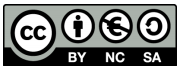 Τέλος 12ης Ενότητας
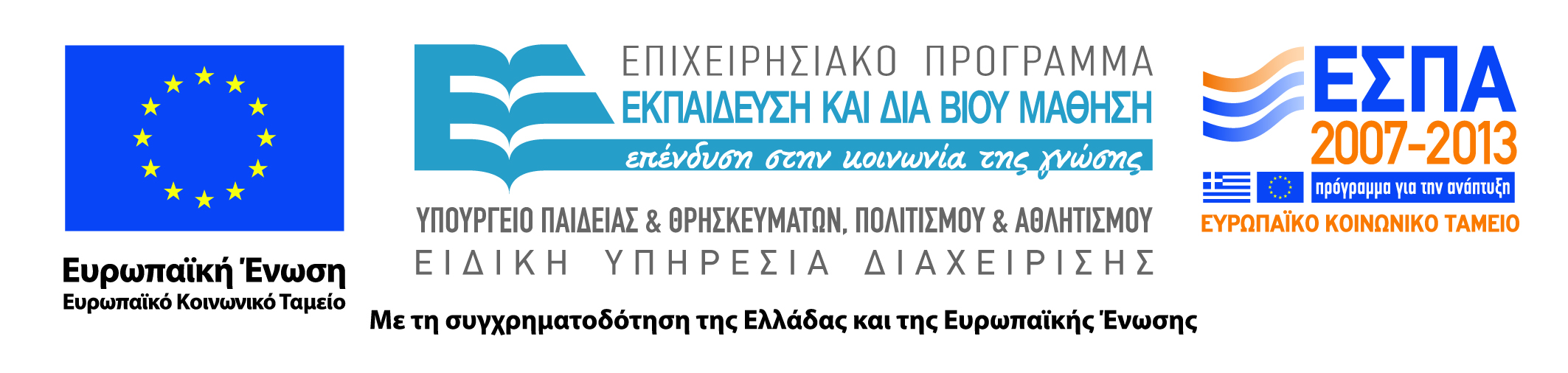 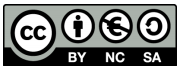